Rilascio dei passaporti tecnici online
Guida per i concorrenti, i concorrenti conduttori, i noleggiatori/preparatori e per le scuderie
Evelina Martoriello
ACI Informatica S.p.A.Direzione Demand
Collegamento all’Area Riservata
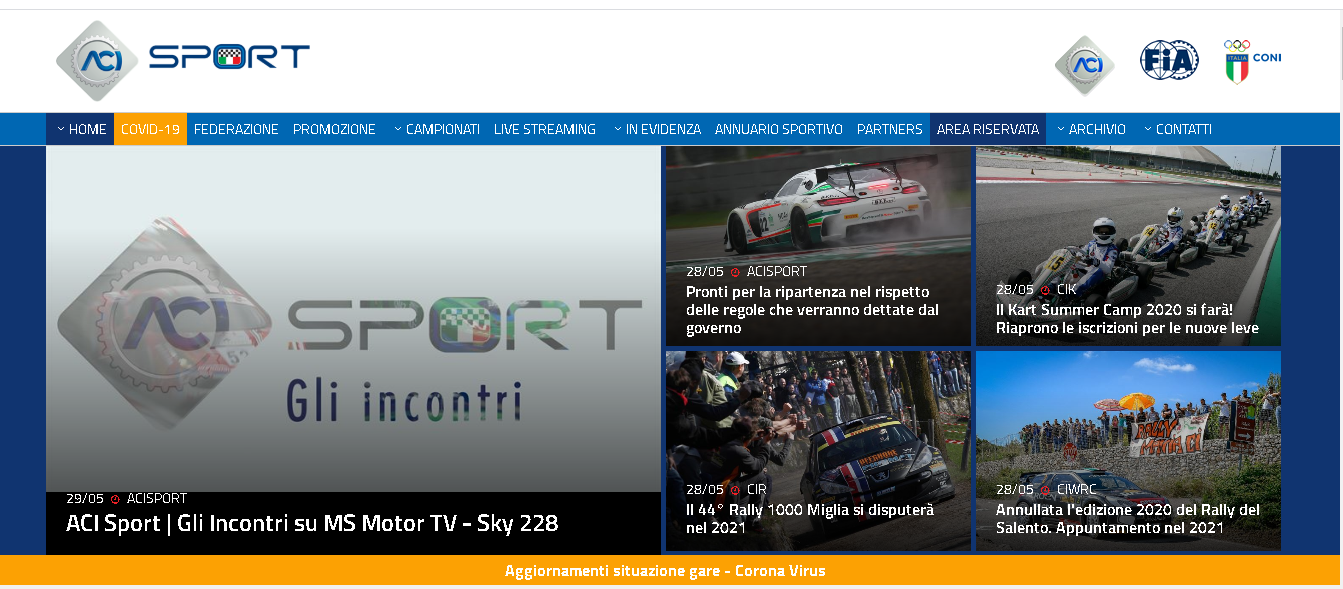 Accesso al sito di ACI SPORT www.acisport.it

Cliccando su AREA RISERVATA, si atterra sulla pagina del login o della registrazione. 

Per chi non si è mai registrato, è necessario effettuare la registrazione, cliccando su 


Per chi ha già effettuato la registrazione,  è possibile accedere con le proprie credenziali (username e password), cliccando su
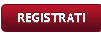 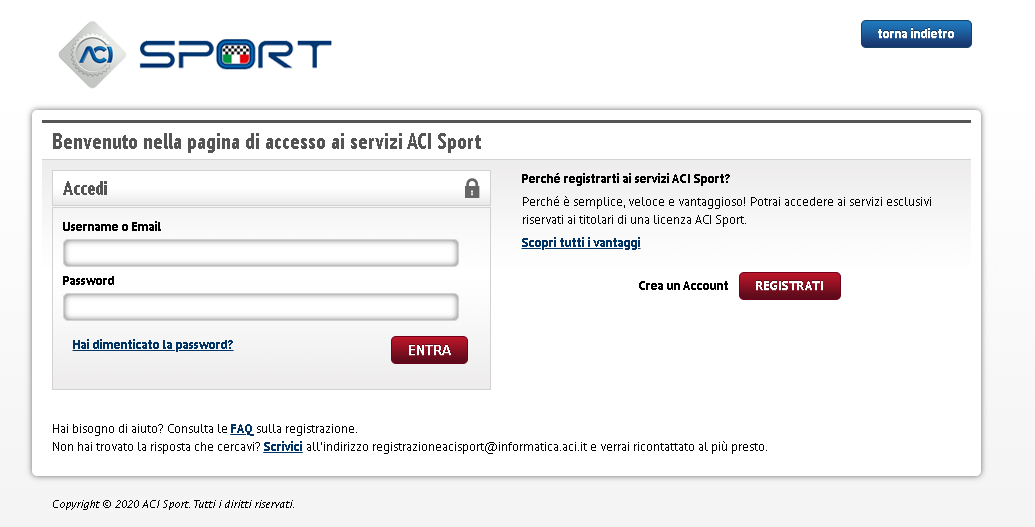 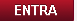 Rilascio dei passaporti tecnici online
Problemi di accesso all’Area Riservata
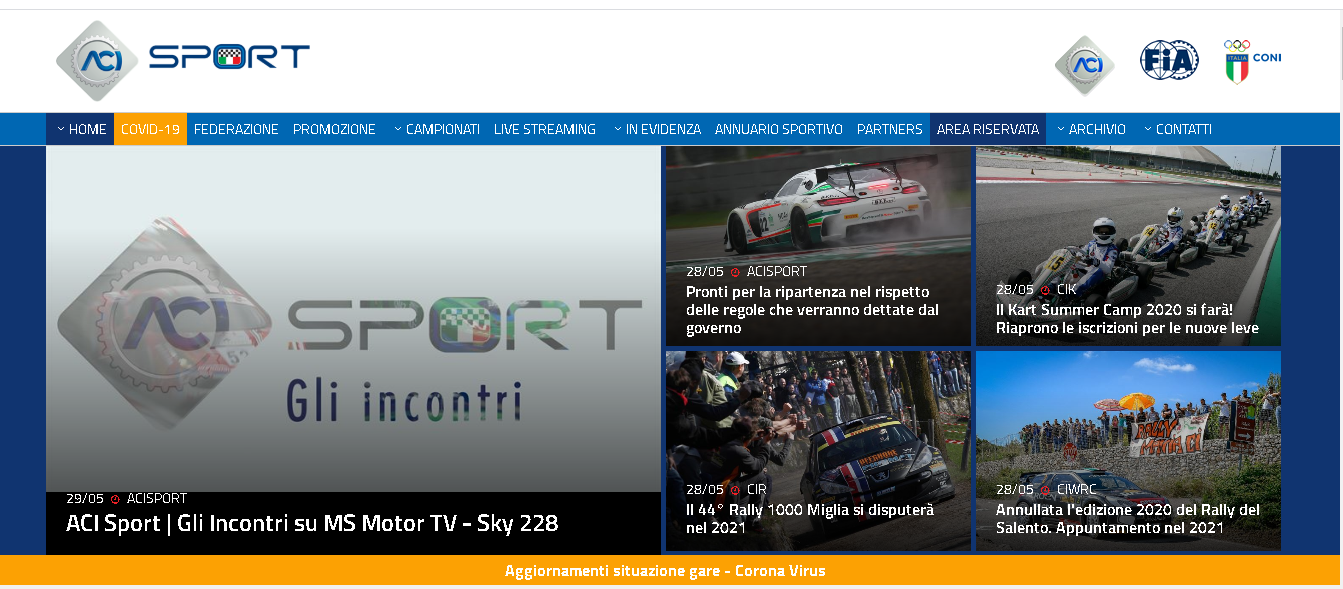 Per tutti i problemi relativi:
alla registrazione;
al recupero della username;
al recupero della password; 
alla variazione dell’indirizzo mail con cui si conferma la propria identità; 

Inviare una mail a:
registrazioneacisport@informatica.aci.it 

Specificando:
il problema rilevato;
il proprio nominativo;
il proprio codice fiscale;
l’eventuale indirizzo mail inattivo.
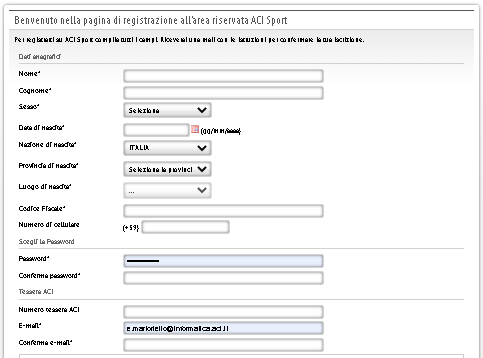 Rilascio dei passaporti tecnici online
Area Riservata
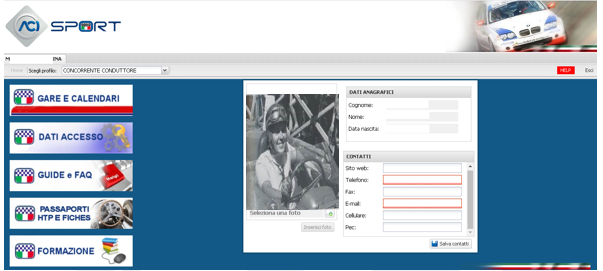 Profilo da selezionare:  
CONCORRENTE CONDUTTORE (per chi ha una licenza di concorrente/concorrente conduttore)
NOLEGGIATORE/PREPARATORE (per chi ha una licenza di noleggiatore/preparatore)
SCUDERIA (per chi ha una licenza di scuderia)

Se non ancora caricata, inserire la foto, che compare poi sulla plastica e sulle schede di identificazione e ricognizione, cliccando su:



Verificare la correttezza dei CONTATTI, che possono essere aggiornati, cliccando su:
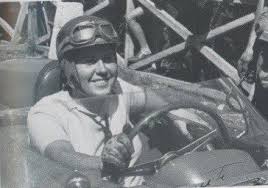 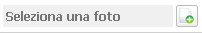 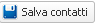 Rilascio dei passaporti tecnici online
Passaporti tecnici
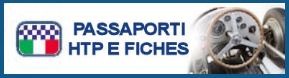 Cliccare sul bottone





Cosa posso fare:
Richiedere un nuovo passaporto tecnico;
Consultare il mio passaporto tecnico;
Stampare il mio passaporto tecnico;
Rinnovare il mio passaporto tecnico (vedi apposita guida online).


Cosa occorre:
La licenza in corso di validità.
Rilascio dei passaporti tecnici online
Richiedere un nuovo passaporto tecnico
Cliccare su:
Nuova Richiesta 
Passaporto tecnico 
Nuovo  


Riempire la pagina dei dati:
In rosso i campi obbligatori

Procedere con:
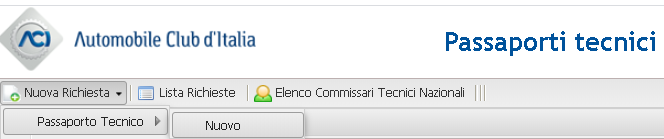 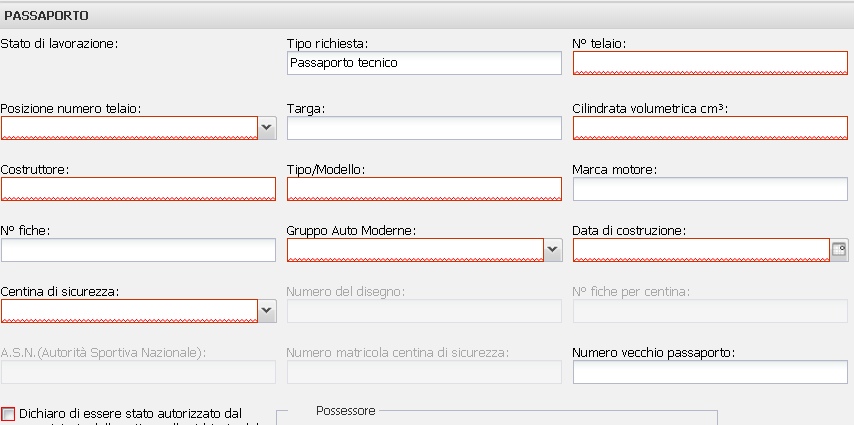 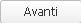 Rilascio dei passaporti tecnici online
Inserire le foto e gli allegati
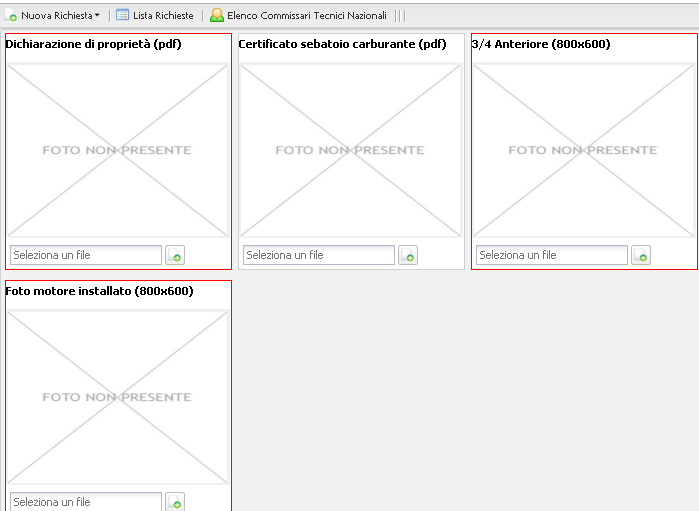 Inserire le foto richieste:
Le foto variano in base al GRUPPO inserito nella pagina precedente;
Quelle obbligatorie sono cerchiate di rosso;
Il formato ammesso è JPG/JPEG;
La misura ammessa è 800X600 pixel;
E’ possibile ritagliare l’immagine.

Inserire gli allegati richiesti:
Quelli obbligatori sono cerchiati di rosso;
Il formato ammesso è PDF.

Procedere con:
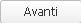 Rilascio dei passaporti tecnici online
Prenotare un appuntamento
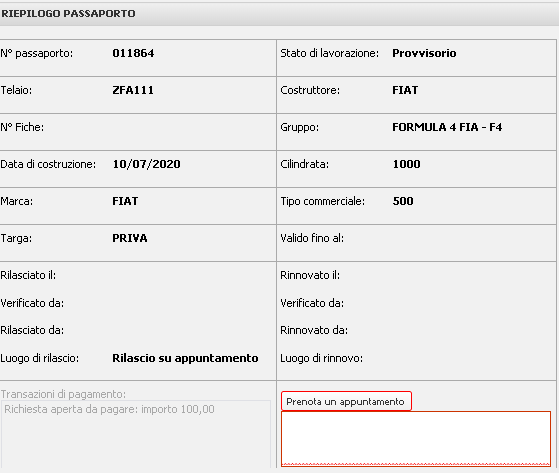 Stato del passaporto:
PROVVISORIO

Prenota un appuntamento
Cliccando su ‘Prenota un appuntamento’ si aprirà una nuova finestra con a sinistra i dettagli dell’appuntamento.
Rilascio dei passaporti tecnici online
Tipologia di appuntamenti
Ci sono due tipologie di appuntamenti:

APPUNTAMENTO IN STRUTTURA, al costo di €150,00, inserito da un commissario tecnico nell’applicazione e che prevede la partecipazione di più vetture.
 
APPUNTAMENTO LIBERO, al costo di €300,00, inserito da un commissario tecnico nell’applicazione dopo aver raggiunto un accordo con il proprietario della vettura e che prevede la partecipazione di una sola vettura.

Se ci si accorda tra almeno 5 persone, si può richiedere un appuntamento in struttura, pagando ciascuno €150,00, piuttosto che avere un appuntamento libero al costo di €300,00, ciascuno.
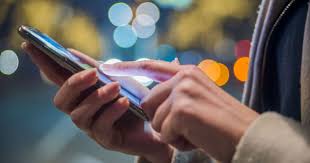 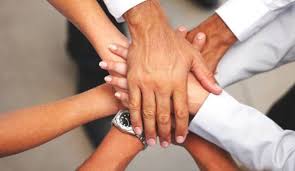 Rilascio dei passaporti tecnici online
Prenotare un appuntamento in struttura
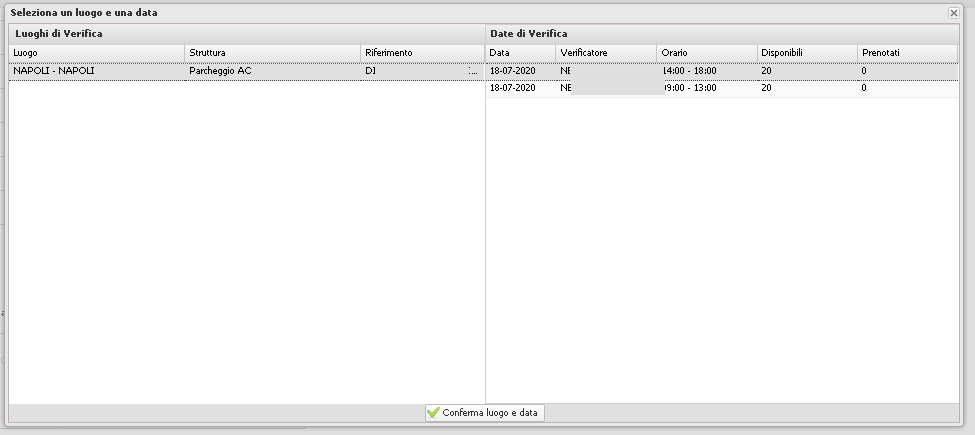 Cliccare su:
Luoghi di verifica, a sinistra, relativo al luogo scelto; a questo punto si visualizzano le date e gli orari a destra 

Cliccare su:
Date di verifica, a destra, selezionando la data e la fascia oraria  

Dopo la selezione bisogna cliccare su:
Conferma luogo e data. 

Procedere con:
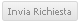 Rilascio dei passaporti tecnici online
Prenotare un appuntamento libero
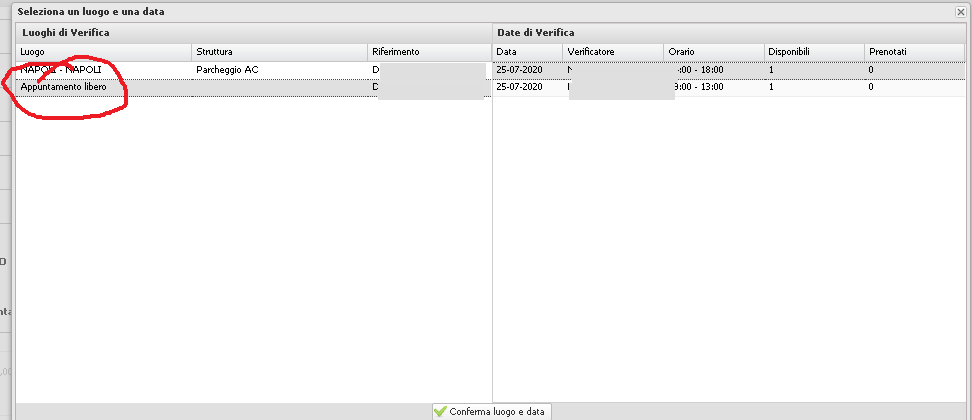 Cliccare su:
Luoghi di verifica, a sinistra; sull’Appuntamento libero concordato con il CT, a questo punto si visualizzano  data ed ora a destra 

Cliccare su:
Date di verifica, a destra, selezionando la data e la fascia oraria  

Dopo la selezione bisogna cliccare su:
Conferma luogo e data.
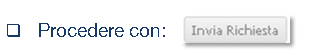 Rilascio dei passaporti tecnici online
Cambiare una prenotazione
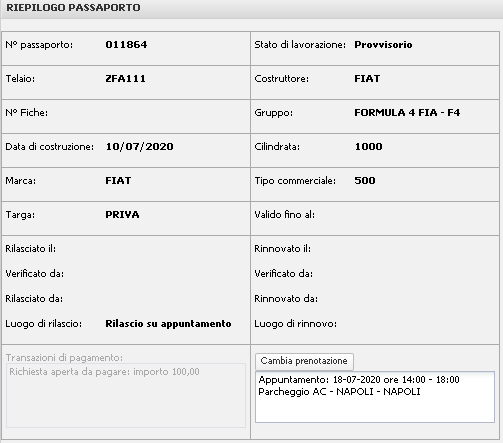 Nella pagina del Riepilogo del Passaporto Tecnico, in basso a destra, è possibile cambiare la propria prenotazione, cliccando su Cambia prenotazione.
 
Sarà proposta la medesima finestra della prenotazione e lo stesso iter procedurale.
 


ATTENZIONE:
dopo l’operazione di pagamento tale funzione non sarà più disponibile
Rilascio dei passaporti tecnici online
Pagare un passaporto tecnico
Tipologia di pagamento:
Solo tramite Carta di Credito
 
Se l’operazione del pagamento va a buon fine, viene comunicato, via mail, il nuovo numero di passaporto assegnato e la conferma del luogo e della data dell’appuntamento per le verifiche della vettura.

Attenzione: leggere bene l’informativa proposta ed effettuare tutte le selezioni richieste.  
 
Dal momento che le operazioni di pagamento vengono effettuate su piattaforme bancarie con un alto livello di sicurezza, premunirsi in anticipo, presso il proprio istituto di credito, del 3D Code.
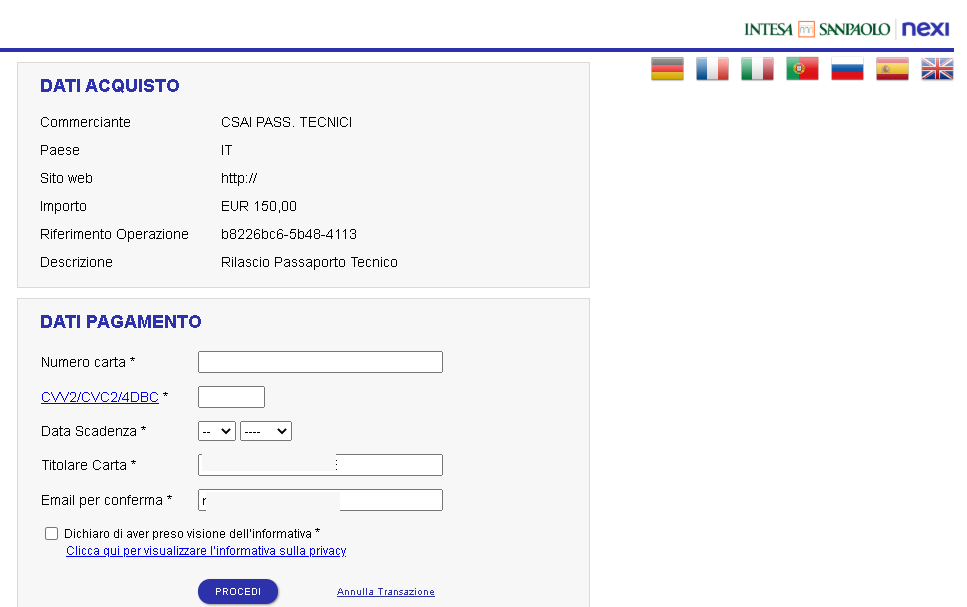 Rilascio dei passaporti tecnici online
Cosa fare dopo aver pagato il passaporto tecnico
Bisogna recarsi al luogo dell’appuntamento nel giorno e nell’ora fissati

Il CT verifica la vettura e se  risulta tutto conforme, appone l’Etichetta ACI 

A seguire ci sarà la validazione finale ed il passaporto passerà nello stato di:
Rilasciato

A questo punto......
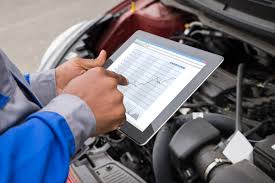 Rilascio dei passaporti tecnici online
Si parte........
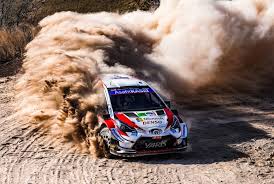 Rilascio dei passaporti tecnici online
Consultare il mio passaporto tecnico
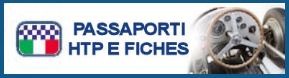 Cliccare sul bottone


Immediatamente è disponibile la lista delle proprie richieste



 


Facendo doppio click su una singola riga o cliccando su ‘Dettaglio’, si entra nella singola richiesta
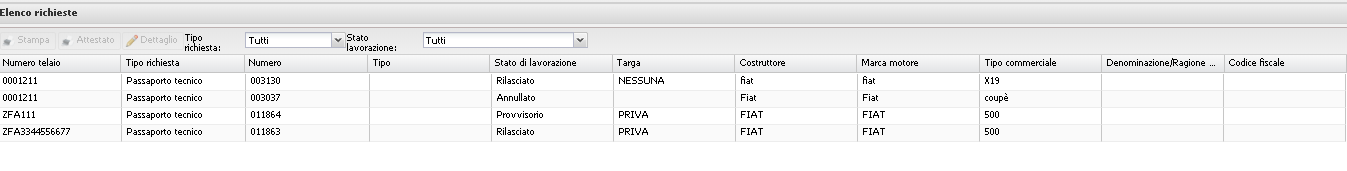 Rilascio dei passaporti tecnici online
Stampare il mio passaporto tecnico
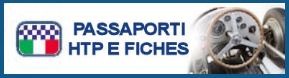 Cliccare sul bottone


Immediatamente è disponibile la lista delle proprie richieste



 


Facendo un click sulla riga relativa al passaporto nello stato di Rilasciato, si accende il bottone di Stampa e cliccando su di esso si potrà effettuare la stampa del proprio passaporto tecnico
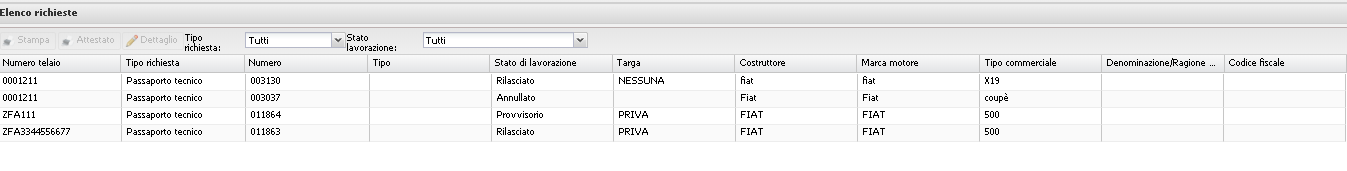 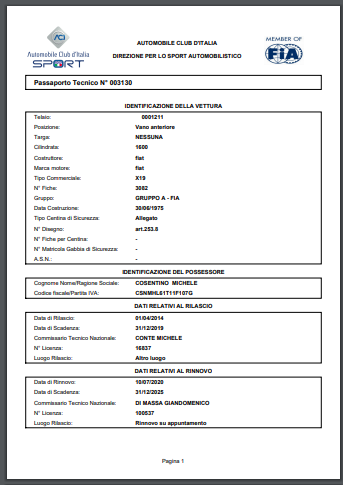 Rilascio dei passaporti tecnici online
Contatti per Assistenza
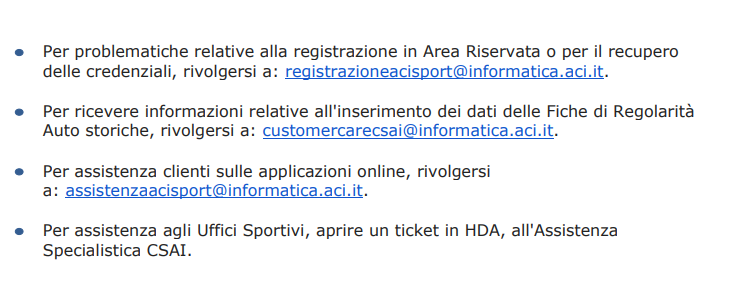 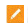 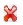 Rilascio dei passaporti tecnici online